UWW Tier 1 TrainingEllen Baileyellen.bailey@usu.edu801-536-4432
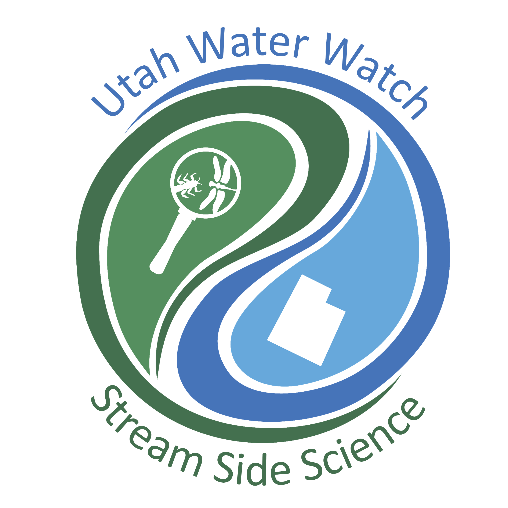 Utah Water Watch
Partnership between USU Extension and the DWQ

Started in 2012

Trained 750+ volunteers, monitoring 250+ sites
Utah Water Watch
Goals:
Increase the public’s knowledge about water quality
Collect credible data for water managers to use

Create a network of trained volunteers

Engage and empower our volunteers

Encourage protection through education
Why do we monitor?
Want to have more information
Identify current conditions
Show changes and trends
Identify problems or solutions

Why monitor water quality?
We all use water
Increase our knowledge about the environment
It’s the LAW!
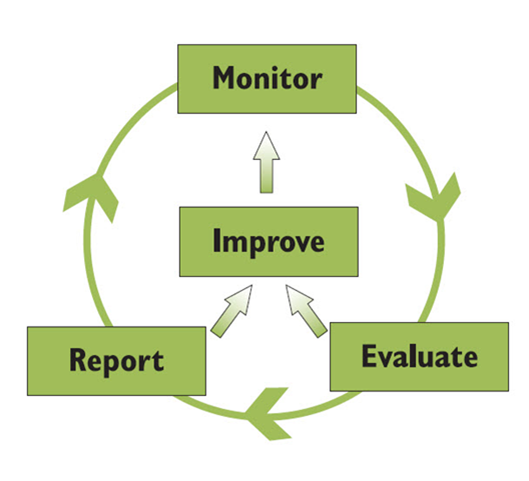 Do you have experience monitoring?
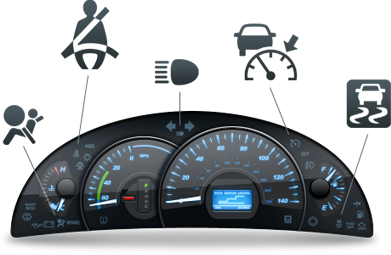 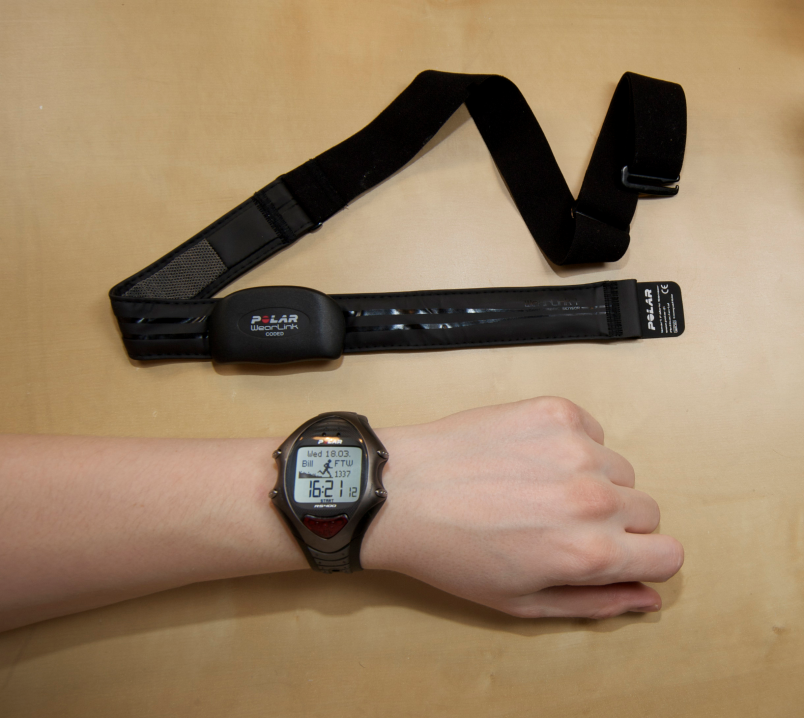 What is citizen science?
Provides an opportunity for citizens to engage in the scientific process to address problems
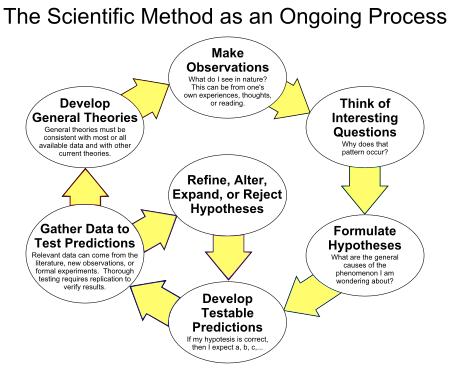 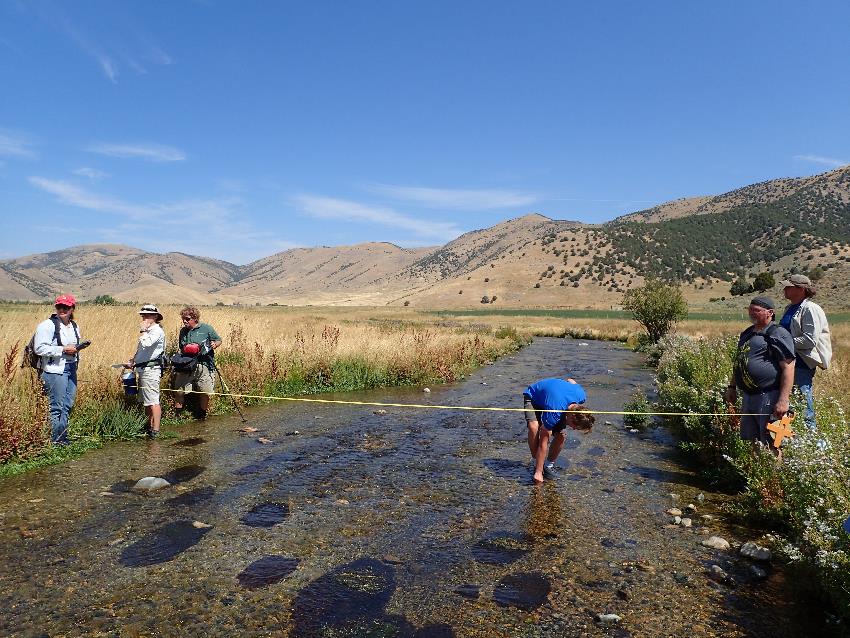 Who monitors?
Local: Municipal (City, County) and Private 
State: Watershed Coordinators & DWQ
Federal: BLM, USFS, NRCS, etc.
Volunteers!
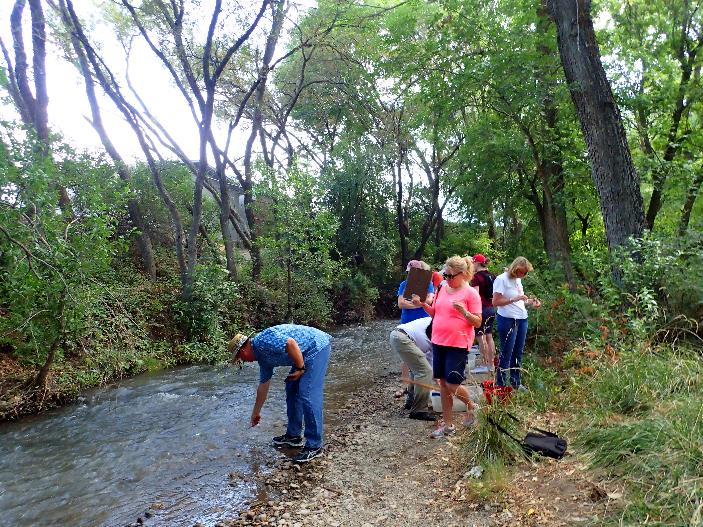 Why do we need volunteers?
How many lakes are there in Utah?
2,085


How many miles of streams?
14,750 miles of permanent streams
+89,000 miles of intermittent streams
What is a watershed?
Geographic area within which all water drains to a common point.
Watersheds are defined by structure and by function
Structure: How is it formed
Lakes / Rivers / Wetlands
Mountains / Valleys
Geology
Precipitation
Land use

Function: What does it do?
	Processes water – but what else?
[Speaker Notes: Structure: How is it formed?
Function: What does it do?]
Connection between watersheds and water quality?
Everything that happens in a watershed can affect the quality of the water downstream

….“we all live downstream”
The scale you work at depends on the question you want to answer.
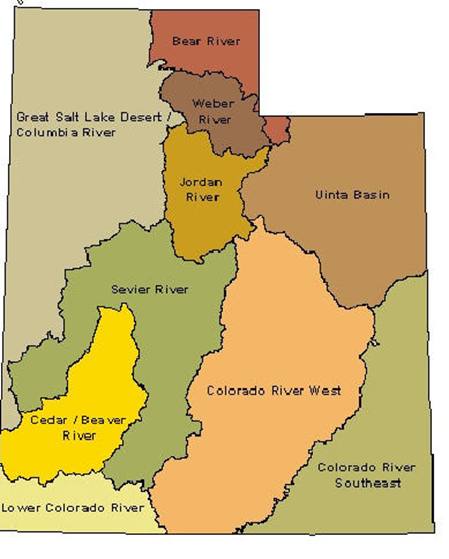 Nested watersheds
Distilled?
Safe to drink ?
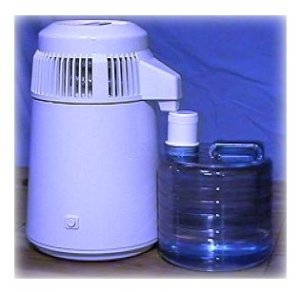 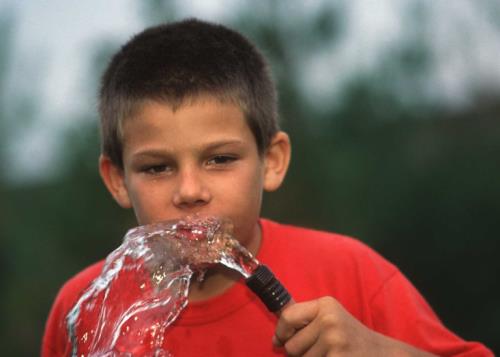 Crystal clear?
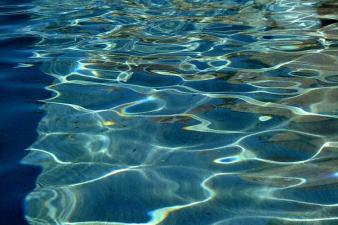 What is Clean Water?
There is no single definition of clean water.
The Clean Water Act defines clean water according to how we use it.
Drinking water
Agriculture 
Recreation
Fisheries and aquatic life 
Aesthetics
Great Salt Lake
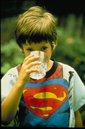 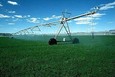 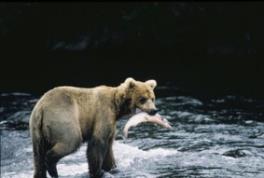 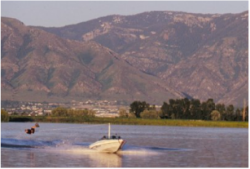 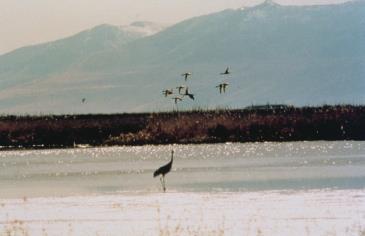 Water quality is regulated through the Clean Water Act (1972)
Waters of U.S. must be “fishable and swimmable” by 1983

Eliminate all pollution discharge to waters by 1985
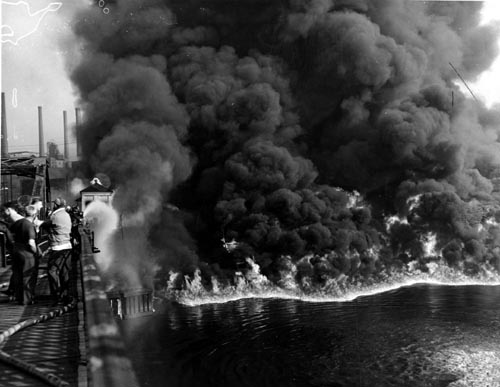 Cuyahoga River, June 22 1969
http://blog.cleveland.com/metro/2009/06/cuyahoga_river_fire_40_years_a.html
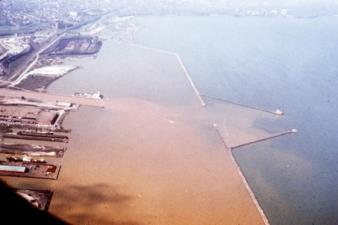 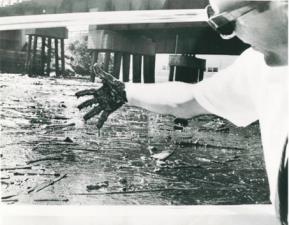 Water Quality Standards
Clean Water Act (CWA) regulates the amount of pollutants that enter US Waters from point sources
Types of pollution 
Point Source
Nonpoint Source
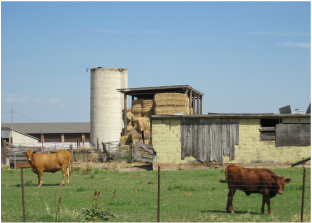 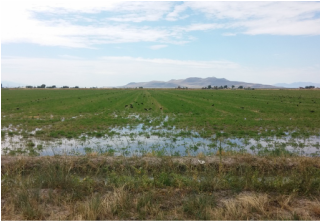 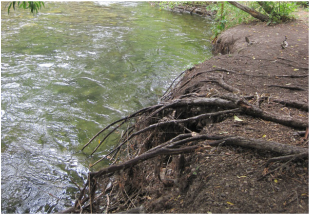 Pollution source types:
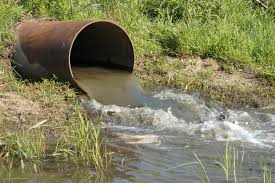 Point sources
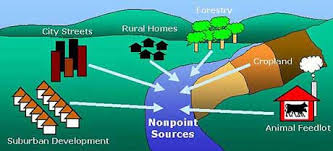 Nonpoint sources
Utah Water Watch monitors:
Physical:
Temperature
Turbidity
Habitat	
Chemical:
pH
Dissolved oxygen

Biological:
E. coli (bacteria)
Macroinvertebrates 
Qualitative:
Weather
Photos
Other observations
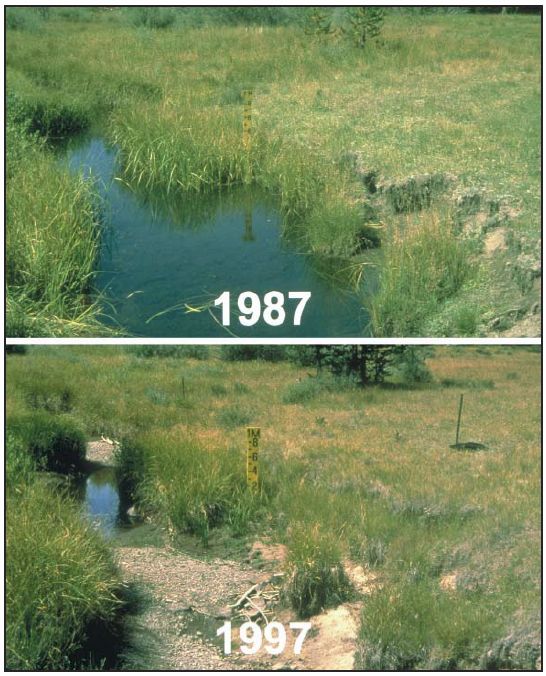 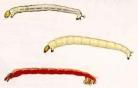 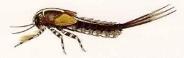 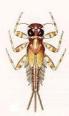 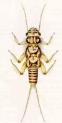 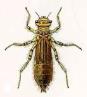 Why do we care about temperature?
Fish and other aquatic life
Other effects from temperature…
	How much oxygen water can absorb
	The toxicity of ammonia
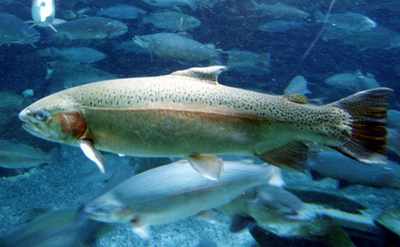 Fish and other aquatic life require:
Cold water fish: 20°C
Warm water fish: 27°C
What causes temperature to rise?
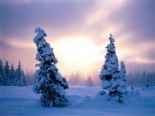 Natural causes:
Seasons
Length of river
Location of river
Hot springs
Human causes:
Removal of streamside vegetation (shade)
Runoff over concrete and other heated surfaces
Changes in stream shape
Reductions in flow
Impoundments
Industrial discharges
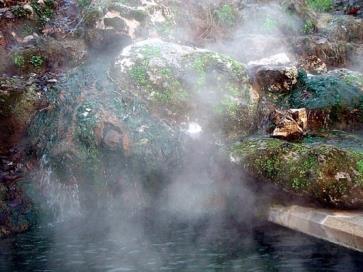 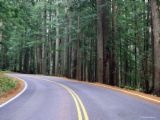 Why do we care about dissolved oxygen?
Fish and other aquatic life

Other effects from dissolved oxygen…
Oxygen in water affects solubility of metals and other chemicals
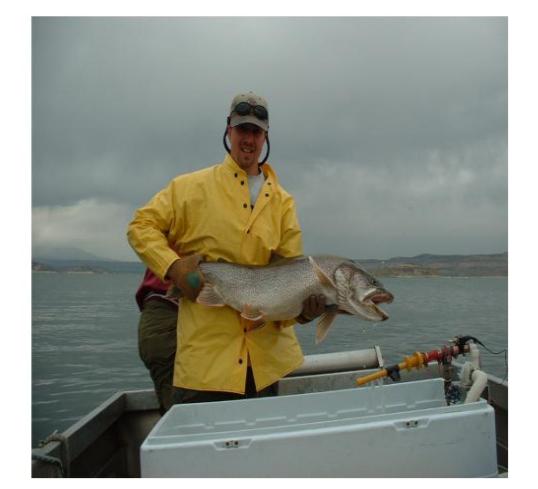 Fish and other aquatic life require:
Cold water fish: 6.5 mg/L
Warm water fish: 5.5 mg/L
What causes oxygen concentrations to change?
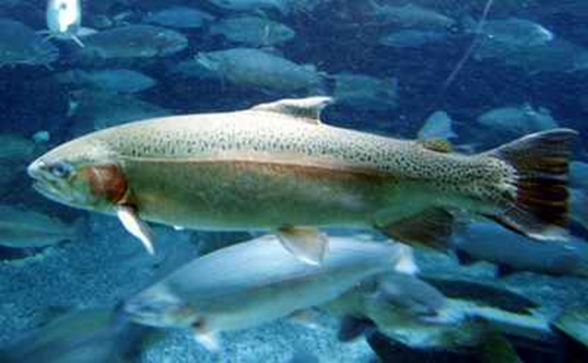 Natural causes
Uptake by organisms
Natural increases in temperature
Quiet water (low re-oxygenation) vs. turbulent waters
Human causes
Any source of biological material that will decay in water
High temperatures or low flows
Excessive plant growth in water
pH
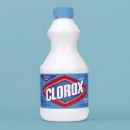 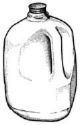 pH Scale:
Pure Hydrochloric Acid
Baking Soda
Pure Sodium Hydroxide
Vinegar, Wine, Orange Juice
Bleach
Milk
Rain 
Water
5.6
Sea Water
Gastric Fluids
Lemon Juice
Household Ammonia
Oven Cleaner
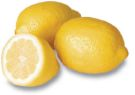 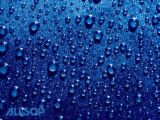 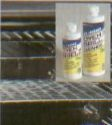 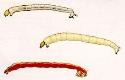 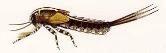 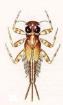 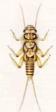 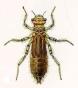 Why do we care about pH?
Low pH can affect membranes (e.g. gills of fish or macroinvertebrates and eggs)
At low pH, causes some metals to dissolve into a more toxic form
At high pH, ammonia is more toxic
An acceptable pH range is 6.5-9.0
What causes pH to rise or fall?
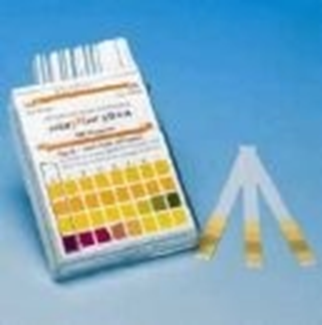 Natural causes:
Rain is naturally acidic
Rapid snow melt
Photosynthesis in water  higher pH
Human causes:
Combustion causes acids in the atmosphere  acid precipitation
Industrial discharge
Mine drainage
Why do we care about turbidity?	Turbidity refers to sediments in streams and lakes
Fills space between cobble in stream and smother fish eggs and tiny aquatic life
Very cloudy water affects visual predators
Sediments fill in reservoirs
Sediments bring nutrients, metals, and more into water
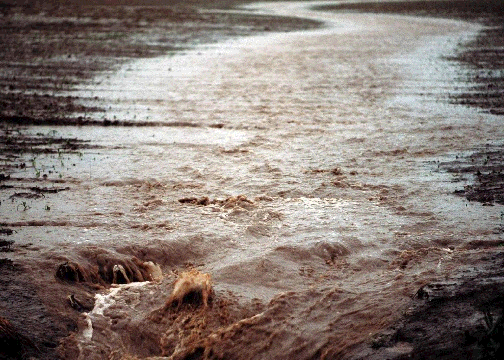 What are sources of sediment in rivers?
Natural causes:
Natural “reworking” of flood plain as stream meanders
Remobilized bedload sediment under high flows
Seasonal effects
Human causes: 
Runoff (construction, agriculture, forestry, mining)
Stream bank erosion
Turbidity should not increase rapidly from site to site:

An increase of more than 10 NTUs violates water quality criteria
Why do we care about E. Coli (bacteria)
E. coli can make people sick
Concern in drinking water
Recteation
Swimming (contact recreation)
Boating (non-contact recreation)
Contact recreation: 409 colonies/100ml

Drinking water and non-contact recreation: 668 colonies/100ml
What are the sources of E. coli?
Natural causes:
Lives in the intestines of warm blooded animals
Birds and other mammals

Human causes:
Not picking up after dogs
Failing septic systems or wastewater treatment plants
Animal feeding operations (manure)
Photo point monitoring
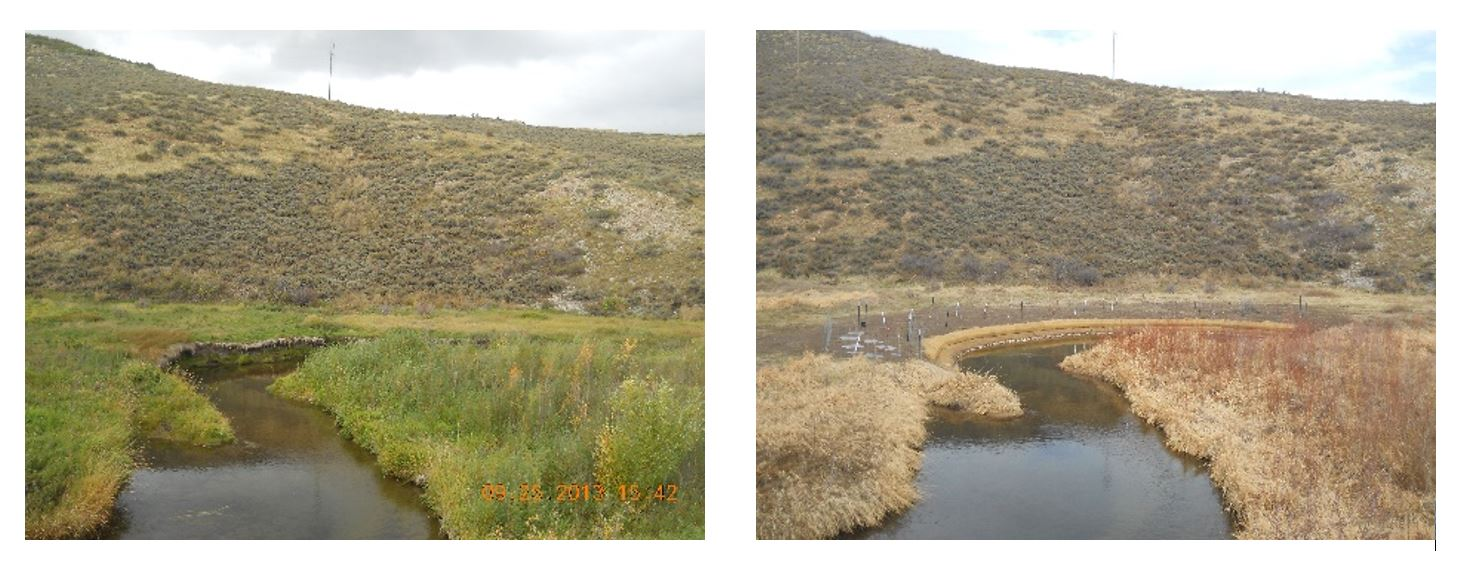 Simple way to monitor change.  
 Riparian area, erosion, seasons, etc.

Things to consider when determining a site:
What are the changes we are looking to document?
Will the photo capture the “area of interest”?
Is this location consistently easy to access?
Will the location of the photo point need to change over time? (ideally no)
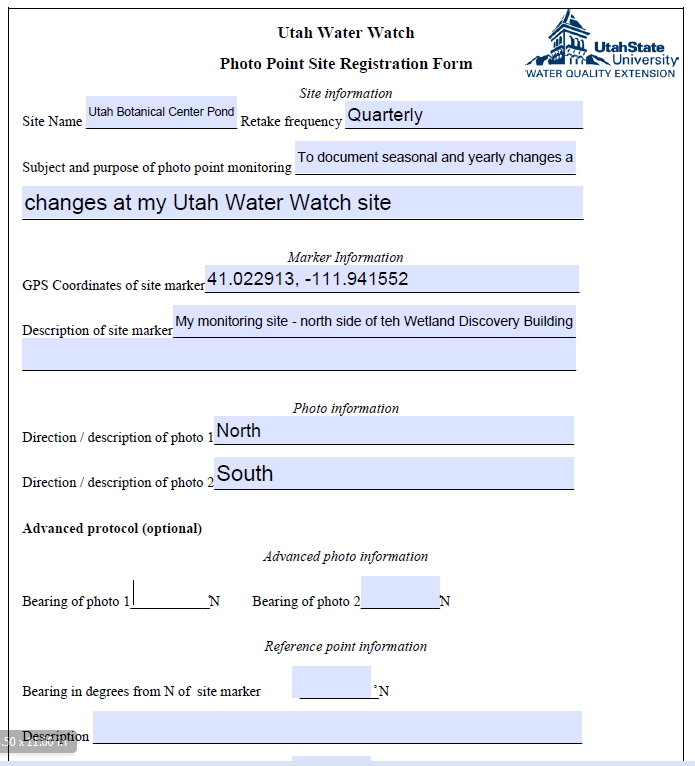 Photopoint monitoring
Simple way to monitor change
Taking the picture at the same location and angle each time
Basic instructions for streams: photo taken upstream and downstream from the monitoring site.
Basic instructions for lakes: take a photo in both directions along the lake shore capturing both the bank and water
Photos are uploaded into a shared Google Drive – we will share a link
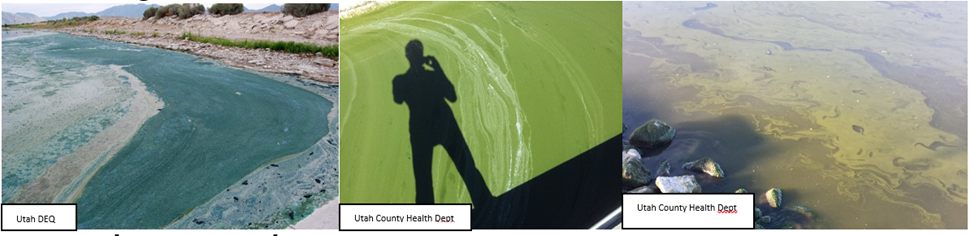 Harmful Algal Blooms
What are harmful algal blooms?
Harmful algal blooms (HABs) are large growths of cyanobacteria that change the water color or form surface scums, and occur in lakes, reservoirs and ponds. 
Cyanobacteria blooms are occurring more frequently in Utah, likely in response to increased nutrients and a warmer climate. 
These tiny plant-like bacteria can produce deadly toxins that are harmful to humans, livestock and pets. 
If you are concerned there may be HABs present
Use caution – avoid ingesting the water or inhaling boat spray, wash hands thoroughly after coming into contact
Contact us
Take photos
Collect a sample if possible, wearing gloves, and drop off to a nearby microscope location (Weber Health Department in Ogden, Salt Lake County USU Extension)
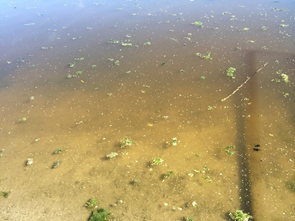 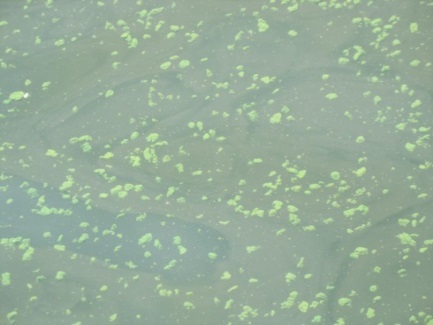 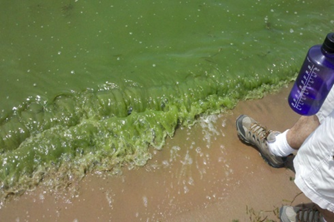 Macroinvertebrates
Indicators of water quality
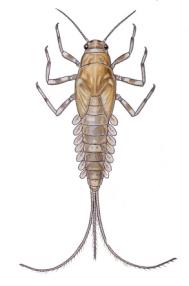 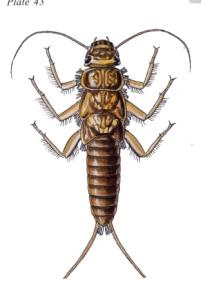 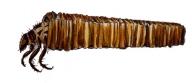 Good indicators, pollution sensitive :
Poor indicators, pollution tolerant :
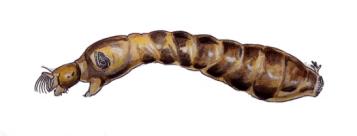 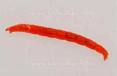 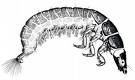 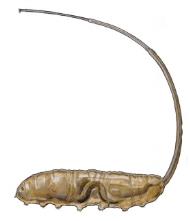 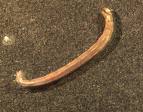 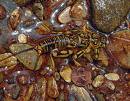 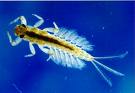 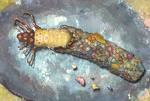 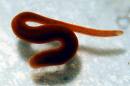 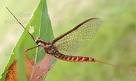 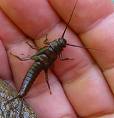 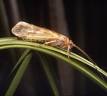 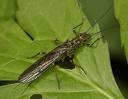 Water is not static
It has regular seasonal and daily fluctuations.
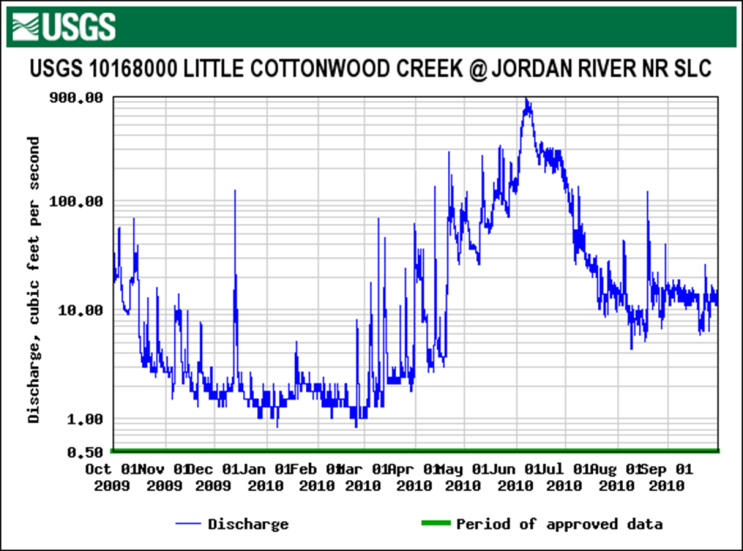 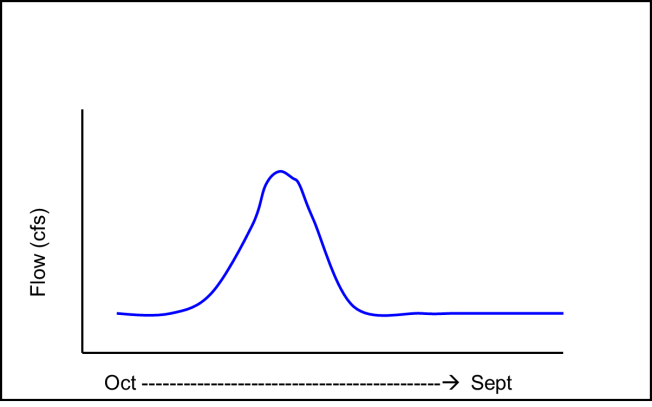 Daily manually measuring DO
Continuous measuring dissolved oxygen
Understand your site
Each site will have unique characteristics
Some streams are naturally clear while others are naturally turbid
Monitor the site long term to capture the changes
Documenting field parameters on the data sheets help understand the site and current conditions
Flow, algae, water color, water odor, etc.
Database
https://uww.usu.edu
For photos, we will share a link where you can upload your photos to a Google Drive
Quality Control
Follow procedures in your field notebook
Also available online with videos

Ensure use of the proper units (ᵒC vs ᵒF) and decimals are correct 

Enter data into the database (https://uww.usu.edu)

Keep all copies of your field sheet and scan to the Utah Water Watch program coordinator at the end of the year

Make sure equipment is stored properly and follow decontamination procedures
Safety!
Safety is always more important than the data!
Be aware of slippery banks or ice
Don’t let students enter water over their knees  or that is moving very fast (more than 1 foot per second)
Watch for poison ivy, broken glass or other hazards
Review the Sampling Safety guide
Resources
http://extension.usu.edu/utahwaterwatch 

Instructions
Events
Maps
Photos

Also,
http://extension.usu.edu/waterquality
http://streamsidescience.usu.edu 
www.utahcleanwater.org
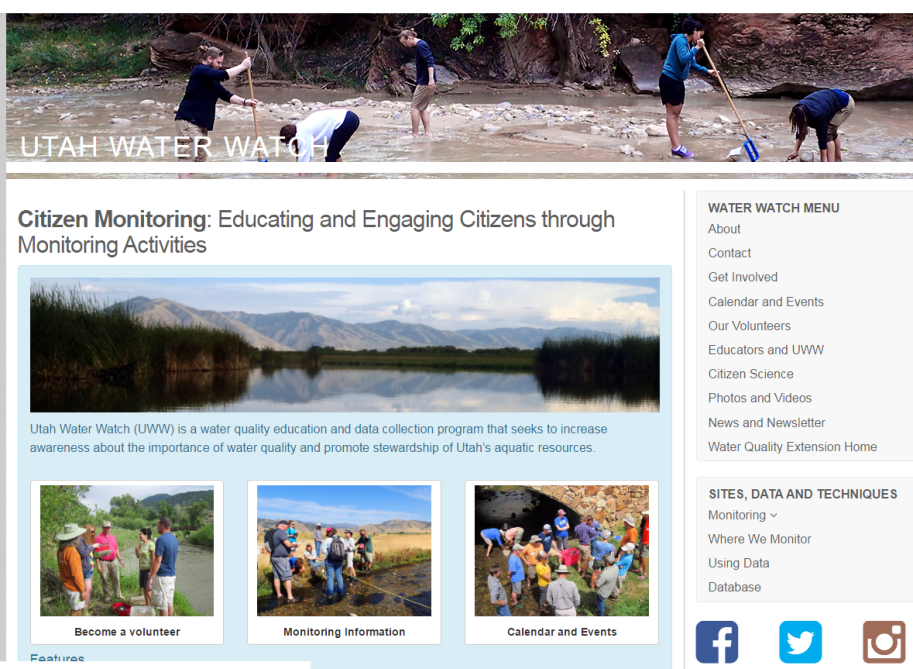 For more information:
Ellen Bailey
Utah Water Watch Program Coordinator
Ellen.bailey@usu.edu
801-536-4432

USU Water Quality Extension
435-797-2580, waterquality@usu.edu

http://extension.usu.edu/waterquality
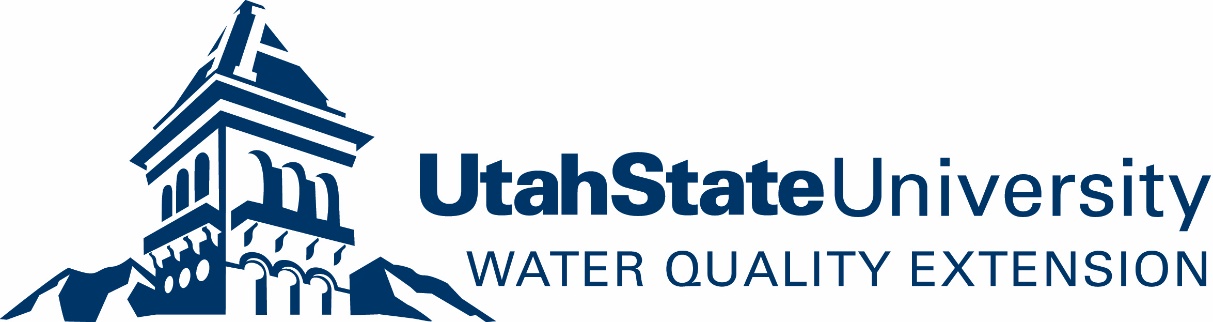